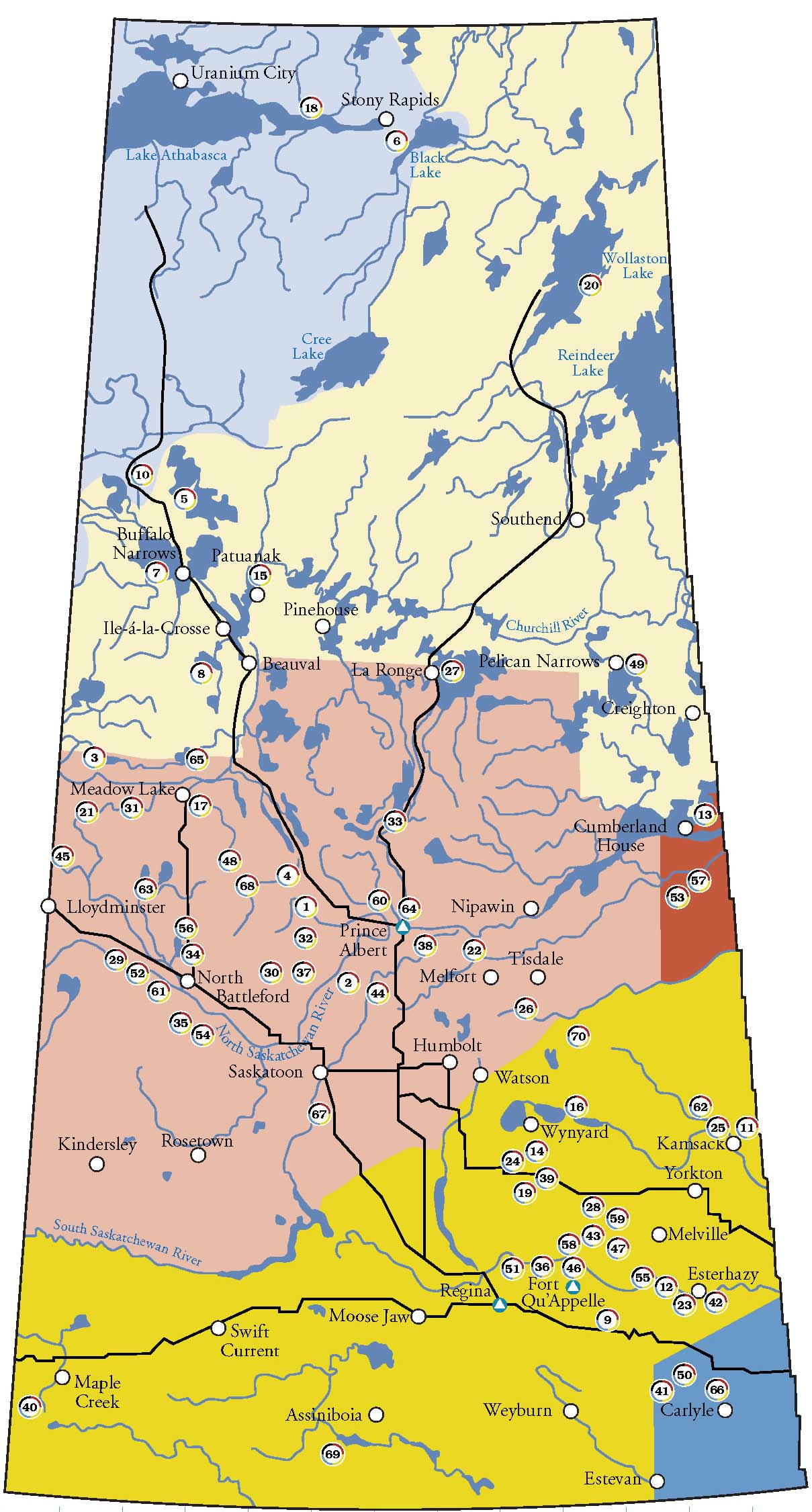 Prevalence of Chronic Bronchitis in First Nations People Punam Pahwa,1, 2,* Chandima P. Karunanayake,1 Donna Rennie, 1 Kathleen McMullin,1 Josh Lawson,1 Jeremy Seeseequasis,# Arnold Naytowhow,# Akwasi Owusu-Kyem,1 Louise Hagel,1 Sylvia Abonyi,2,* Jo-Ann Episkenew,3,* James A. Dosman1,* and the First Nations Lung Health Project Research Team1 Canadian Centre for Health and Safety in Agriculture, 2 Department of Community Health and Epidemiology, University of Saskatchewan, Saskatoon, Saskatchewan, Canada 3Indigenous Peoples’ Health Research Centre, University of Regina, Regina, Saskatchewan, Canada. *Co-Principle Investigators of the First Nations Lung Health Project# Community Partners of  the First Nations Lung Health Project
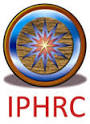 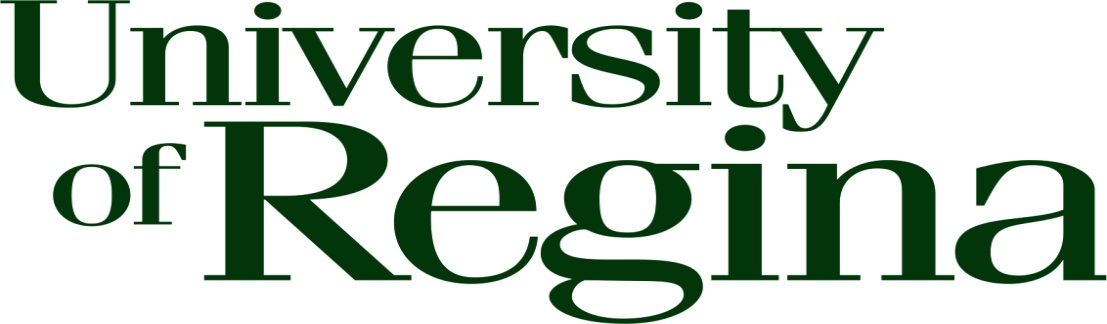 Statistical Analysis
 Logistic regression models to predict relationship between binary outcome presence/absence of chronic bronchitis and individual (cigarette smoke, obesity) and contextual factors (socio-economic status, housing conditions).

 Robust variance estimation using generalized estimating equations, accounting for the two-stage  sampling procedure was used in the analysis.
BACKGROUND

In 2006 the population of Aboriginals in Saskatchewan was 141,890 persons, comprised of First Nations (91,400), Metis (48,115) and Inuit (215), in total representing 15% of the population. In Saskatchewan, an estimated 52% of First Nations people live on reserves.

Smoking rates are high among on-reserve First Nations adults (58.8% vs. 24.2% among all Canadians) and contribute to both excess mortality and adverse respiratory outcomes. 

Poor housing conditions (dampness and mold) contribute to bronchitis and asthma.  

There is limited knowledge related to the prevalence and determinants of  chronic bronchitis (CB) among Canadian First Nations people.
RESULTS
Total n=406 households (70% response rate) and total n=874 adult individuals (55.7% response rate) were surveyed. 

This analysis was based on n=746 participants who were responded to the question “Has a doctor ever said you had chronic bronchitis?”

The mean age was 34.78 ±14.37 years and 17.4% of study population were older than 50 years.

There were 51.3% females; 28.7% were overweight; 35.4% were obese.
RESEARCH OBJECTIVES

The aim of the current study was to determine the prevalence of chronic bronchitis and associated risk factors among First Nations people.
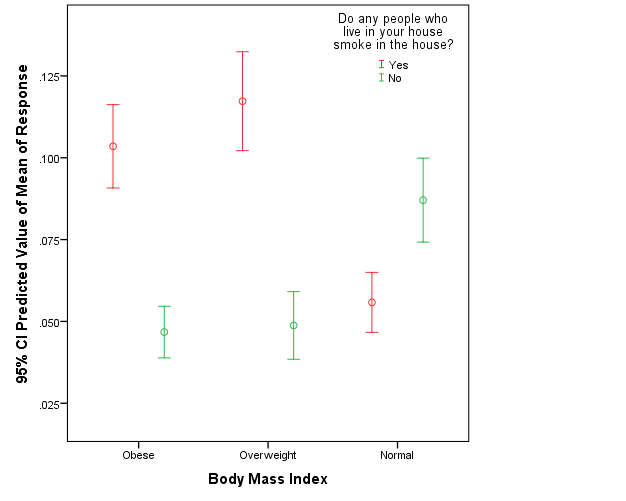 STUDY DESIGN AND  METHODOLOGY

The study is being conducted over 5 years (2012-17) in two phases, baseline and longitudinal. Currently, we have completed collecting baseline survey data for adults and children from the two First Nations reserves (Reserve 1 & Reserve 2).

The baseline adult survey consists of a questionnaire-based evaluation of individual and contextual factors of importance to respiratory health (with special focus on chronic bronchitis, chronic obstructive pulmonary disease, asthma and obstructive sleep apnea). 

Clinical lung function and allergy tests are being conducted with the consent of study participants.
Figure 3. Interaction between household smoking and body mass index
CONCLUSIONS

Our results suggest that significant determinants of chronic bronchitis are: increasing age and mildew odor or musty smell in home. 

Household smoking modified the relationship between body mass index and chronic bronchitis.
CLINICAL IMPLICATIONS

Modifiable risk factors identified were housing conditions such as mildew odor or musty smell in home and household smoking and obesity in the communities.
Reserve 1
ACKNOWLEDGMENTS

This study was funded by a grant from the Canadian Institutes of Health Research “Assess, Redress, Re-assess: Addressing Disparities in Respiratory Health Among First Nations People”, CIHR MOP-246983-ABH-CCAA-11829. We are grateful for the contributions of all the participants who donated their time to complete and return the survey.
Reserve 2
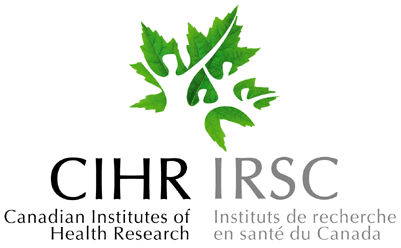 Figure 1. Participating First Nations Reserves and Treaty Boundaries in Saskatchewan